Културно наследство на Република Македонија
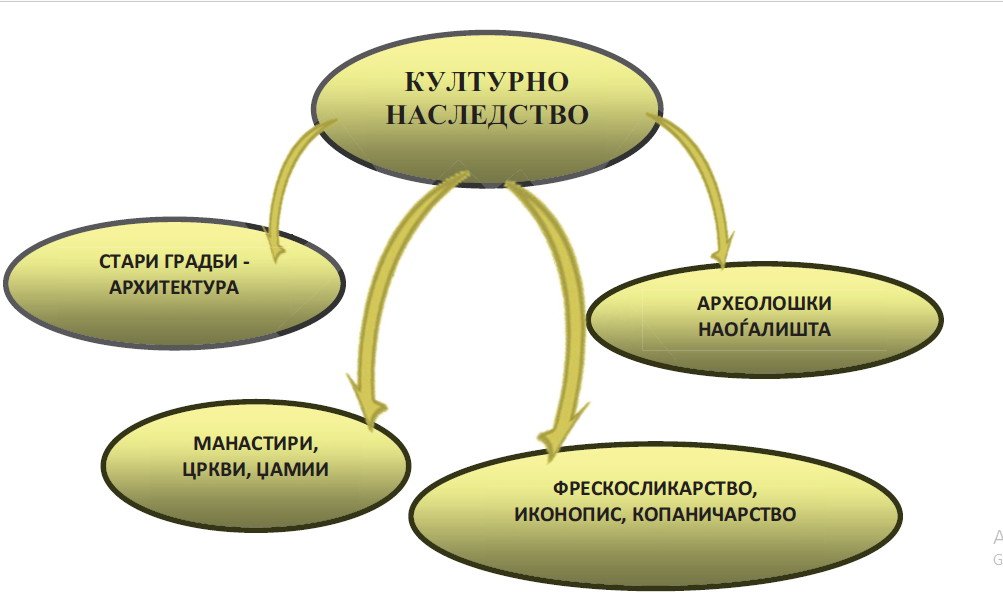 Археологија
Многу градби од минатото се уништени од земјотреси, од или од пожари, но и со разурнувања од освојувачки војни. Денес многу од тие градби од минатото луѓето ги реставрираат (поправаат) за да изгледаат како некогаш.

Археологија е наука која се занимава со ископување и проучување на
предметите на старите култури.

Археологот е научник кој го истражува животот на луѓето кои живееле
во минатото и објектите што тие ги оставиле зад себе.
Археолошки наоѓалишта од праисторијата
Сведоштва на материјалната култура се откриените археолошки наоѓалишта на територијата на нашата земја. Значајни остатоци се ископани во: 
Пелагонија,
Требениште - Охридско, 
Маџари - Скопско,
Таринци - Штипско, 
и на многу други места ширум нашата земја. Бројни праисториски предмети од керамика и алатки од камен се наоѓаат во музеите на Македонија.
Кокино – најстарата опсерваторија
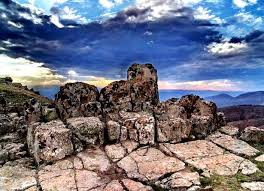 Кокино се наоѓа во близина на
Куманово и е најстарата
опсерваторија на Балканот.
Археолошки наоѓалишта од античкиот период
Ширум целата територија пронајдени се остатоци што датираат од античкиот период. 
Особено значајни од ова време се градовите, со мозаиците и скулптурите: во близината на Битола - Хераклеја, Стоби во близина на Демир Капија, Лихнидос - Охрид, Скупи - Скопје и други.
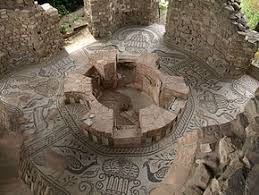 Културното богатство од средниот век
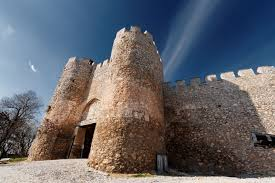 Сочувани до денешен ден се тврдините:
Скопското Кале,
Самуиловата тврдина во Охрид,
Марковите Кули во Прилеп.
Староградската архитектура
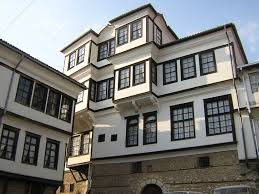 Посебно обележје претставува староградската архитектура, која може да се доживее во старите делови на Охрид, во Крушево и во Старата скопска чаршија.